Strategi & Taktik Hubungan MasyarakatPertemuan 10 : Formulating Strategy (Reactive)
Fasya Syifa Mutma
2021
CAPAIAN PEMBELAJARAN
Mahasiswa mampu menganalisis respon dalam strategi PR
JENIS-JENIS STRATEGI
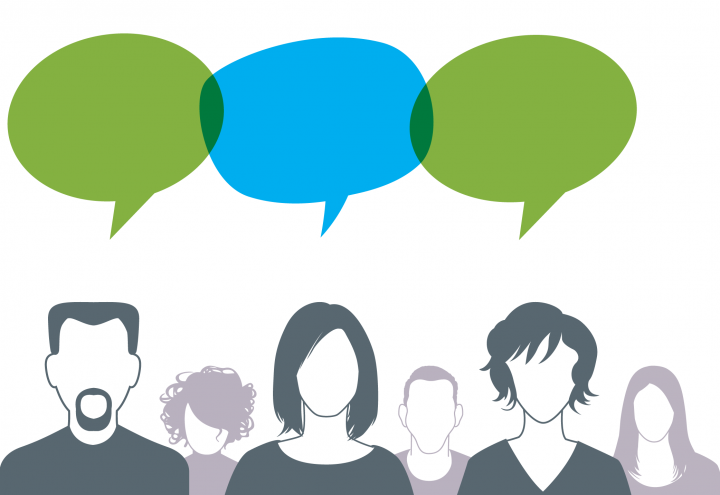 TUJUAN RESPON DALAM STRATEGI PR
Mendapatkan pemahaman publik terkait dengan kondisi yang dialami organisasi
Mempertahankan dan memulihkan reputasi organisasi akibat sebuah krisis
Membangun kembali kepercayaan publik dan memperoleh dukungan dari publik organisasi
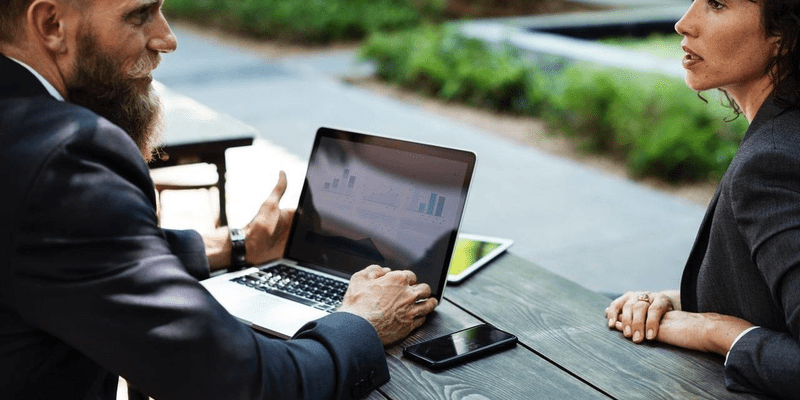 REACTIVE STRATEGY
Reactive Strategy 1 : Pre-emptive Action
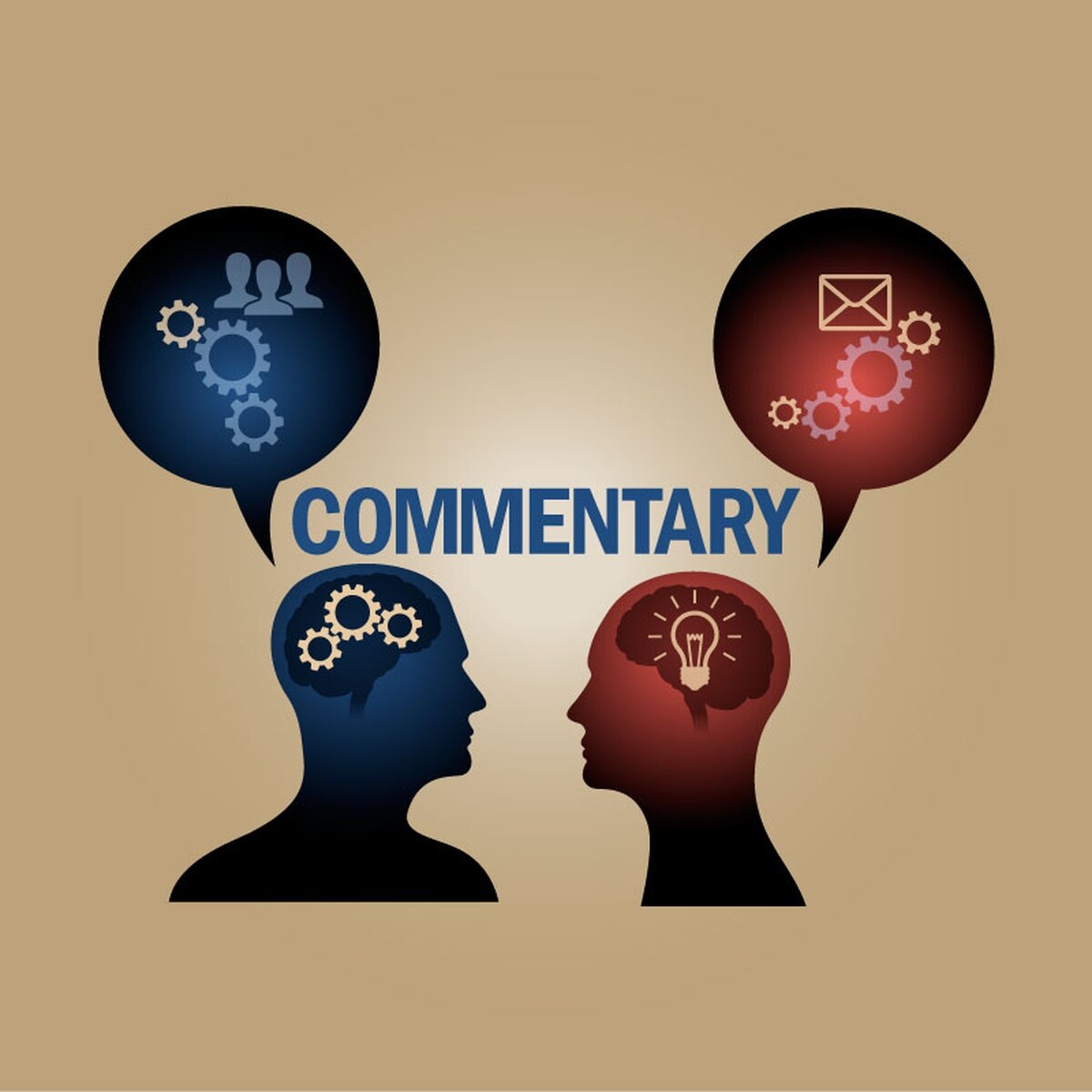 Strategi yang bersifat pencegahan krisis
Strategi ini dilakukan organisasi sebelum pihak oposisi melakukan serangan / tuduhan
Contoh situasi: Sebuah perusahaan yang memproduksi minuman kesehatan yang mengklaim dapat menurunkan berat badan dalam waktu singkat, sadar jika produknya akan menimbulkan kontroversi. Sehingga sebelum hal tsb terjadi, perusahaan membuat berbagai rilis terkait dengan isu tersebut
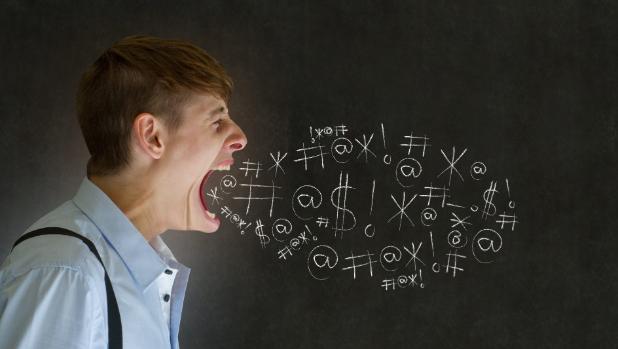 Reactive Strategy 2: Offensive Response
Strategi yang dilakukan untuk terkait dengan adanya “serangan” pada organisasi
Strategi yang bertujuan untuk meyakinkan publik jika ada pihak ketiga yang berusaha merusak reputasi organisasi. Gunakan pendekatan ini jika memang memiliki bukti yang kuat, sehingga tidak terkesan melebih-lebihkan masalah
Reactive Strategy 2: Offensive Response
Reactive Strategy 3:Defensive Response
Reactive Strategy 4: Diversionary Response (Respon Pengalihan)
Reactive Strategy 5: Vocal Commiseration Simpati Voval)
Reactive Strategy 6: Rectifying Behavior (Memperbaiki Perilaku)
Reactive Strategy 7:  Deliberate Inaction (Sengaja tidak Bertindak)
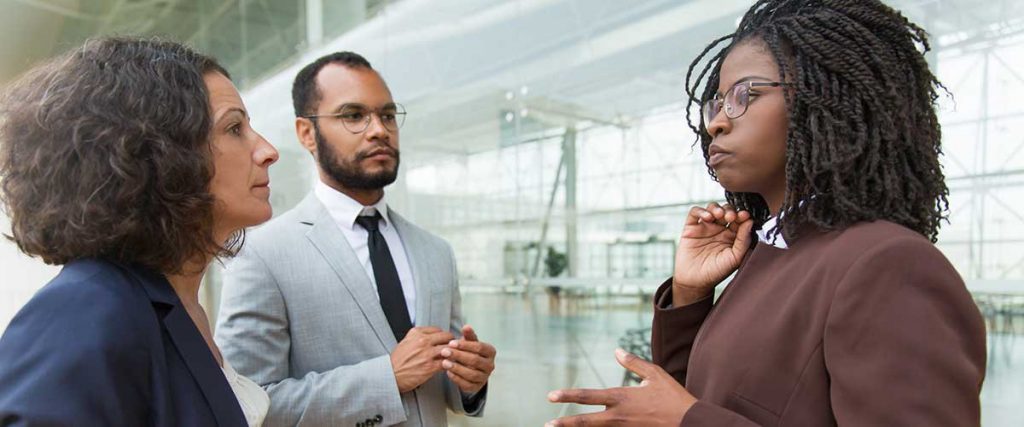 Dengan sengaja tidak bertindak, keputusan yang dipertimbangkan oleh seorang organisasi dikepung untuk tidak memberikan komentar substantif sambil kemudian mengambil tindakan untuk dilakukan nanti
Reactive Strategy 7:  Deliberate Inaction (Sengaja tidak Bertindak)
REACTIVE STRATEGY
“Reactive Strategy sama pentingnya dengan Proactive Strategy, yang dapat digunakan sebagai antisipasi dari dampak pelaksanaan program komunikasi organisasi.”
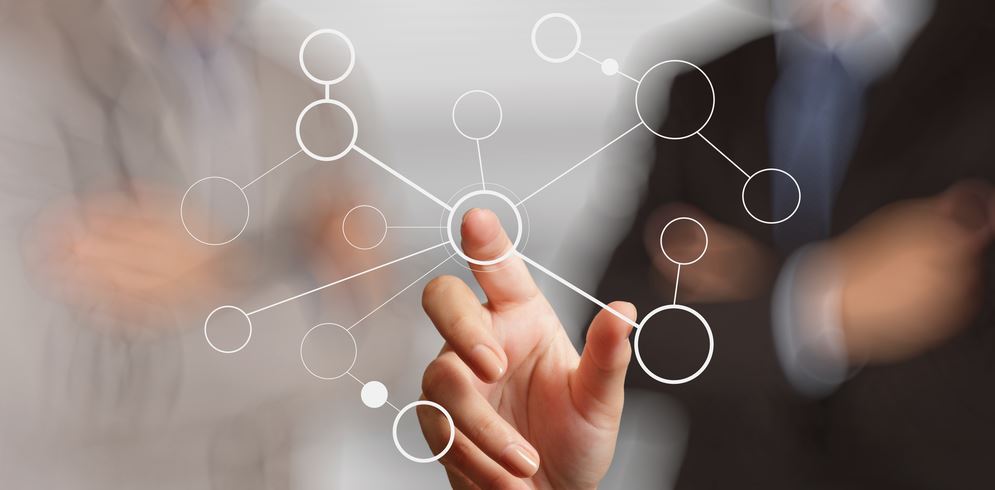 THANK YOU
REFERENCES

Smith, R. D. (2017). Strategic Planning for Public Relations (5th edition). New York: Routledge.